Thema: Rechtsstaat
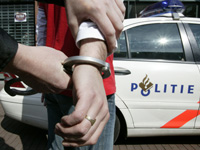 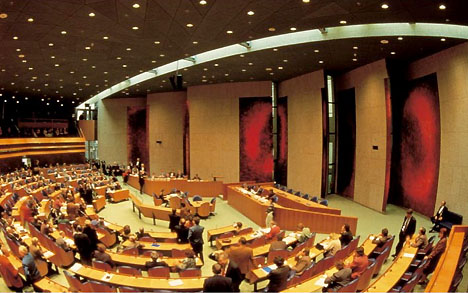 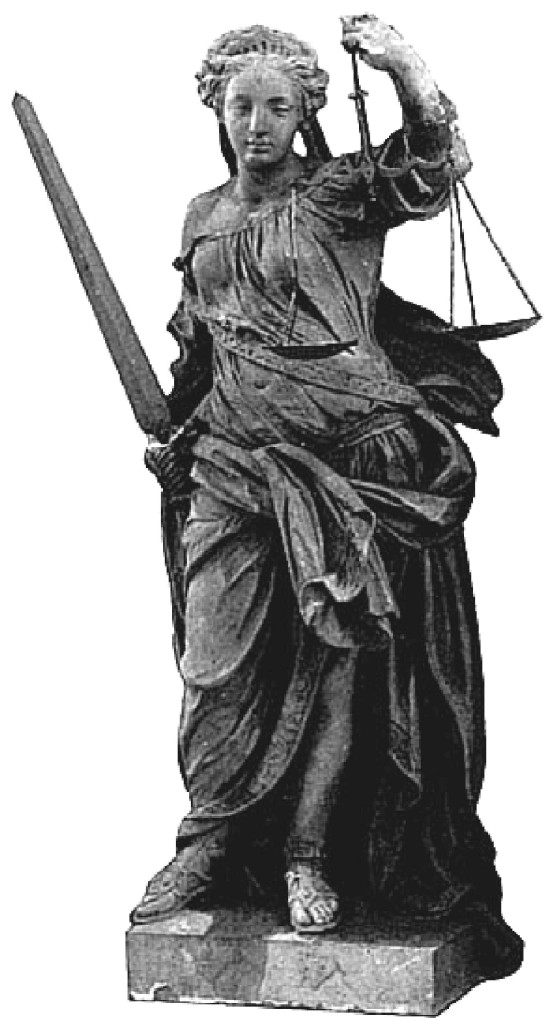 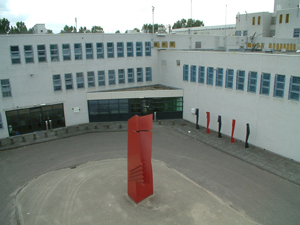 Paragraaf 1: Recht en rechtvaardigheid
Hoofdvraag paragraaf 1:
“Waarom is het goed dat we een rechtsstaat hebben?”
Recht en rechtvaardigheid
Regels en wetten:

Rechtsnormen:
“Gedragsregels die door de overheid zijn vastgelegd in wetten”. 

Doel van rechtsregels:

-  Streven/ Realiseren van belangrijke waarden: vrijheid, gelijkheid, veiligheid etc.;
-  Recht (sregels) zorgen voor orde en structuur in de samenleving;
-  Recht (sregels) bieden rechtszekerheid (rechten en plichten) aan burgers; 
-  Recht (sregels) voorkomen eigenrichting;
-  Redct (sregels)  kunnen conflicten vreedzaam oplossen;
-  Recht (sregels) zorgen voor onafhankelijke rechtspraak.
Rechtsregels verschillen per tijd en plaats
Tijd: criminaliseren versus decriminaliseren


Plaats: wat in Nederland strafbaar is hoeft in andere landen niet 
            strafbaar te zijn. En andersom.
            
            De straffen die in Nederland voor misdrijven en overtredingen 
            gelden zijn lang niet altijd gelijk aan de straffen die daarvoor in 
            andere landen kunnen worden gegeven.
Belangrijke waarden bij het thema rechtsstaat
Bij het onderwerp criminaliteit horen allerlei waarden.
Voorbeelden hiervan:

Aanwezigheid 			Menswaardigheid  			Zekerheid
Alertheid 			Onafhankelijkheid 			….
Behulpzaamheid 		Oplettendheid
Betrokkenheid 			Redelijkheid
Gehoorzaamheid 		Rechtvaardigheid
Geloofwaardigheid 		Toegeeflijkheid
Gelijkheid 			Veiligheid
Gemeenschappelijkheid 	Verantwoordelijkheid
Helderheid 			Vrijheid
Waarden en normen:
Waarde:
“Uitgangspunt of principe dat mensen belangrijk vinden in hun leven”. 

Norm: 
“Regels over hoe je je op grond van een bepaalde waarde behoort te gedragen”.
Waarden en normen, een voorbeeld
Waarde: 
veiligheid in het verkeer

Voorbeelden van normen:
Niet door rood licht rijden
Niet de maximumsnelheid overschrijden
Niet rechts inhalen
…..
(Alle regels uit de Wegenverkeerstwet)
Ontstaan van de rechtsstaat
Rechtsstaat:
“Staat waarin burgers door grondrechten worden beschermd tegen machtsmisbruik en willekeur van de overheid”. 

Redenen ontstaat van de rechtsstaat:

Gevoelens van onrechtvaardigheid en misstanden te voorkomen;
Inperken van de macht van de koning (in)/ geen absolute monarchie meer;
Streven naar vrijheid en gelijkheid door vastleggen grondrechten in de grondwet.
Democratie en dictatuur
Democratie: 
“een bestuursvorm waarbij de bevolking direct of indirect invloed uitoefent op de politieke besluitvorming”.

Dictatuur:
“ een bestuursvorm waarbij één machthebber of één partij bepaalt wat de regels zijn”.
Rechten en plichten in de rechtsstaat
In een rechtsstaat hebben burgers rechten en plichten:
Plichten:
Belastingplicht
Leerplicht
Identificatieplicht
Plicht om iemand in nood te helpen

Rechten: (zie ook paragraaf 2 thema rechtsstaat)
- Klassieke grondrechten
- Sociale grondrechten
strafrecht
publiekrecht
staatsrecht
bestuursrecht
Nederlands recht
personen- en familierecht
privaatrecht
vermogensrecht
ondernemingsrecht
Het Nederlandse recht